Topical delivery of hybrid antimicrobial peptide for managing Acinetobacter baumannii infected wounds: A novel therapeutic option
Prof. Praveen Rishi             
                              
DEPARTMENT OF MICROBIOLOGY
PANJAB UNIVERSITY
CHANDIGARH
INDIA
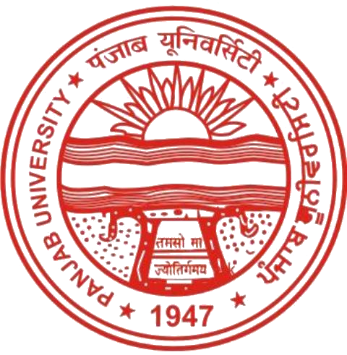 HOST-PARASITE INTERACTION
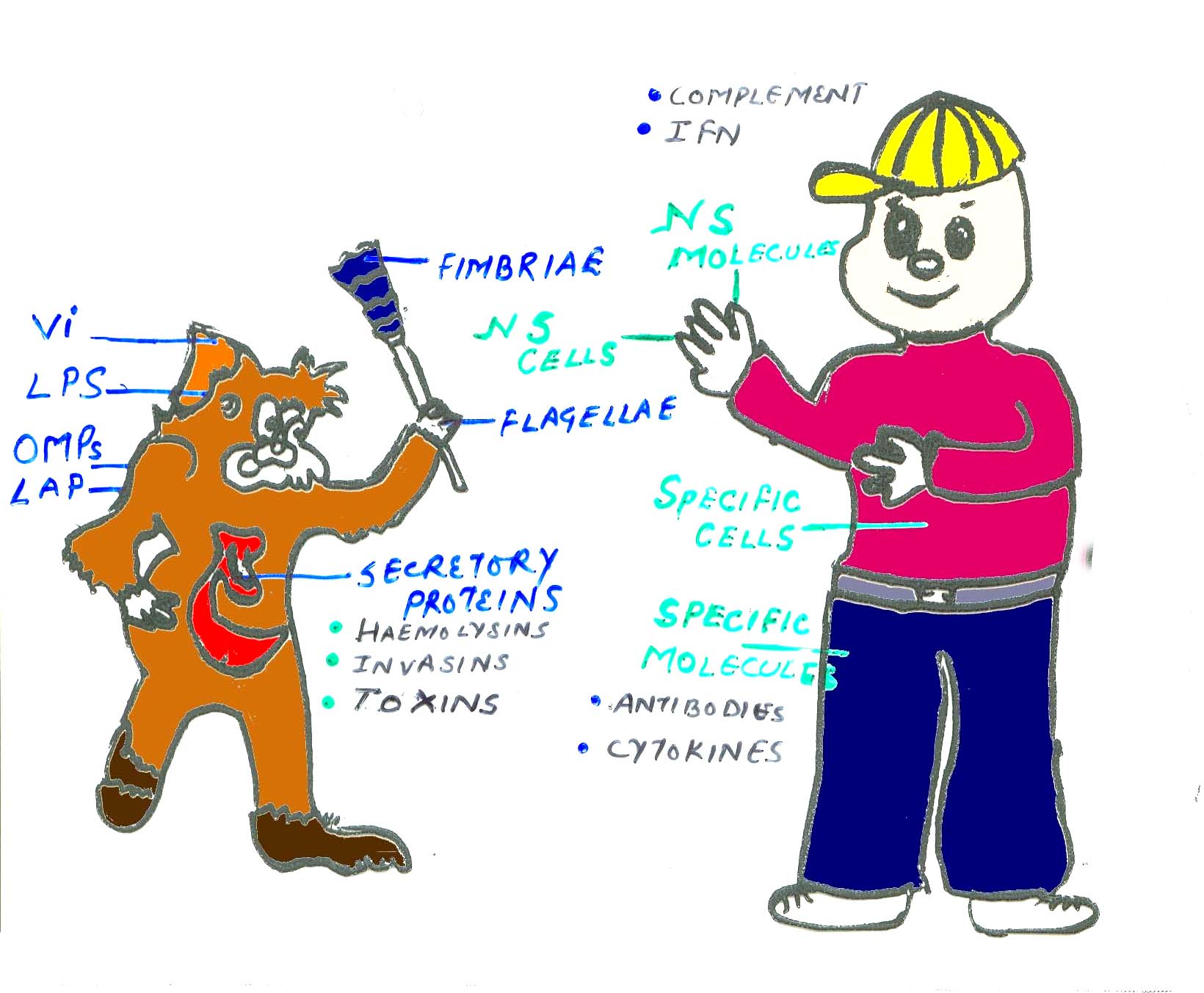 Battle between microbe and host
Balance between the host defense and microbial virulence determines the outcome  
i.e. HEALTH OR DISEASE ?
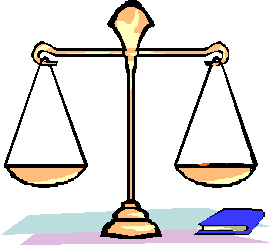 Microbial
virulence
Host-defense 
mechanisms
MICROBIAL WONDERS
Every now and then, changing their hats and coats according to the changing environment of the host.
Display a remarkable degree of adaptation to exploit a variety of host immune responses.
Multiple Drug Resistance
Revisiting anti-infective biotherapeutics
Pre-antibiotic era
Antibiotic era
Bio-antibiotic era
1st, 2nd and 3rd gen antibiotics
Native Biotherapeutic + Antibiotic
Designer  biotherapeutics + Antibiotic
Prokaryotic 0rigin
Eukaryotic origin
Expected outcomes-
Improved activity
Reduced toxicity
Lowered incidence of drug resistance
Cost reduction
Immunomodulation: General health benefits
Drug resistant pathogens
Toxicity
Disruption of gut microbiota
Cost
Probiotics
Bacteriocins
Antimicrobial peptides
Herbal products
Mixed therapeutic results
Poor understanding of Phys, Pharma 
         and Physico-chemical nature
Lack of validation
Rishi et al., 2013. Critical reviews in Microbiology (IF- 6.2)
In this context, antimicrobial peptides (AMPs) from prokaryotic and eukaryotic origin are finding a strategic place in the therapeutic armamentarium against infectious diseases
Properties of AMPs
Small size (generally less than 100 amino acid residues)
Overall positive charge
Components of  host innate immune defense
Advantages of AMPs over Antibiotics
Broad spectrum of activity
Fast killing 
Immunomodulatory properties (linkers of natural and acquired immunity)
There is a lot of commercial interest in developing them as potential antimicrobial therapeutics.
Antimicrobial peptides
CRYPTDINS
One of the most well-characterized and highly expressed antimicrobial peptide families is that of the α-defensins.
Mouse enteric α-defensins called cryptdins are expressed in the     granules of Paneth cells and are secreted into the lumen of intestinal crypts in response to bacterial stimuli 
Cationic peptides of 3–5 kDa.

(Preet et al., 2010, JAC; Preet et al.,2011 PLoS NTD; Rishi et al.,2011,AAC)
From Amoebas to Humans (incl. Bacteria),

 Magainin  (Frog)

 Protegrin (Porcine)

 Indolicidin (Bovine/ mammalian) 

Defensins (Humans)

 Cryptdin (Paneth cells)

 Nisin (Lactococcus lactis )
Nisin
Lactococcus lactis subsp. lactis.
Effective against Gram-positive organisms
34 amino acid polypeptide of 3-5 kDa
“Generally Regarded As Safe” (GRAS) compound
 Efficacy against Gram-negative organisms using EDTA and other antibiotics have been evaluated 

(Singh and Rishi et al., 2013, Plos One; Singh and Rishi et al.,2014., JAC)
[Speaker Notes: A-defensins: neutrophils and paneth
B defensins epithelial cells
Competition for nutrients by bacteria]
ANTI-A. baumannii PEPTIDES USED IN THIS STUDY
*CP26 : N- terminal 8 amino acid residue of Cecropin A + N terminal 18 amino acid residues of Melittin 
*P18 : 8 amino acid residues of N terminus of Cecropin A + N terminal 12 amino acid residue of Magainin 2
 #Brevinin-2 related peptide
In-vitro and In-silico COMPARATIVE EVALUATION OF ANTI- A. baumannii PEPTIDES
7 peptides (P1-P7) including 2 Hybrid peptides selected on the basis of sequence
Synthesis
P2
P3
P4
P5
P6
P7
P1
Activity checked against MDR  A. baumannii strains
Maximum activity
P3
P6
No activity
Prediction of AMPs using in silico tools
P3
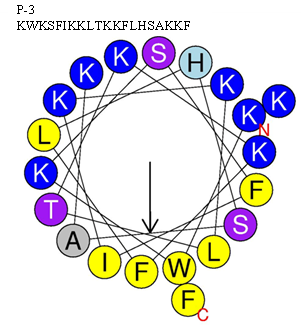 CAMP (Seq. based similarity-3D structure
DBAASP (Physico-chemical )
orientation of cationic and hydrophobic residues
In-vitro Evaluation
A) Antibiogram of various clinical isolates of A. baumannii
Forty-nine clinical isolates of A. baumannii were collected from PGIMER, Chandigarh, India. 

All the isolates were resistant to at least two or more antibiotics. 

Maximum resistance was observed with ciprofloxacin (46, 92%), followed by cefotaxime (45, 90%),
cefepime (43, 86%), ceftazidime (43, 86%), cefoperazone/sulbactum (SBX, 42, 84%), 
piperacillin/tazobactum (piptaz, 39, 78%), amikacin (38, 76%) and imipenem (16, 32%). 

Fourteen isolates (58, 4961, 5759, 6730, 6823, 6824, 6934, 7055, 7080, 7690, 7696, 8331, 11617, 24909) 
exhibited resistance to all the eight antibiotics.
In-vitro Evaluation
B) Screening of the synthetic AMP’s gainst various clinical isolates of A. baumannii
In vitro activity of the AMPs against 
clinical isolates of A. baumannii
The most potent AMP was found 
to be P-3, a hybrid of cecropin, 
melittin and magainin 2, and 
showed MIC range of 2-4µg/ml
Forty nine isolates of A. baumannii  were used in this study.
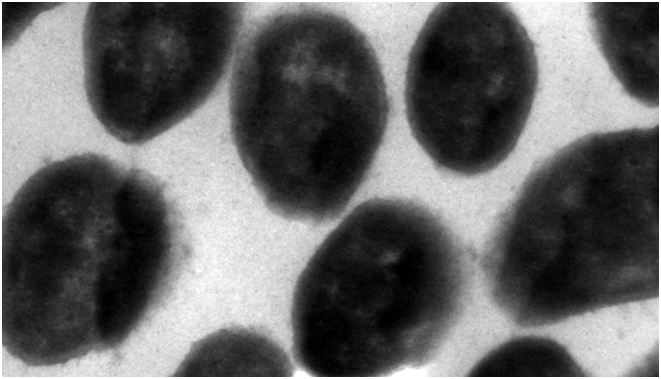 Smooth and intact surface
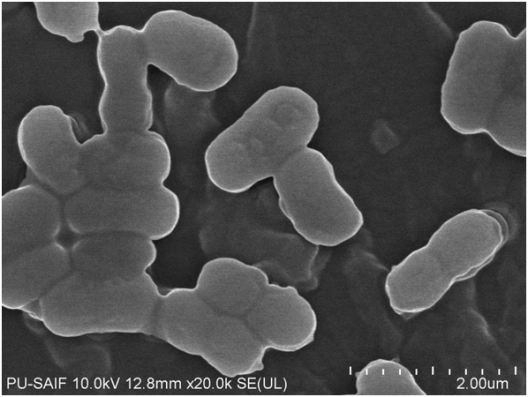 A
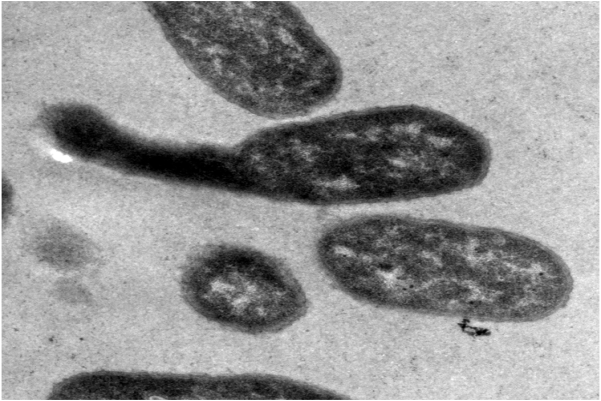 Wrinkling of the cell surface
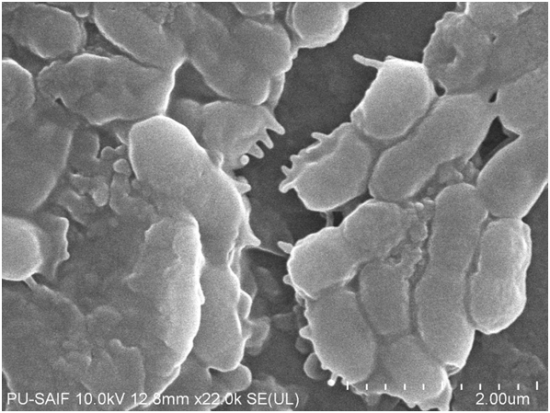 B
Breakage in the cell wall
Surface disruption
Blebs on the cell surface
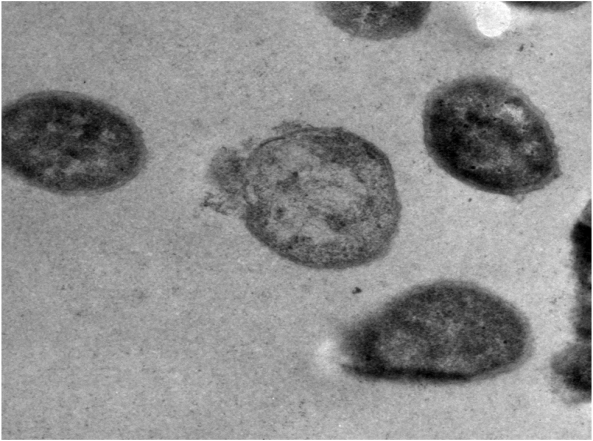 Debris of the cell lysate
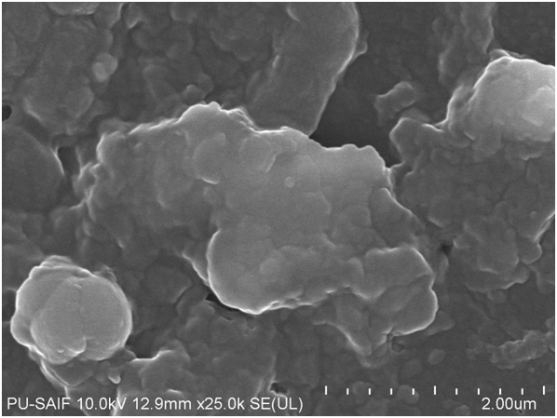 C
A
A. baumannii envelope were found to be smooth
B
Damaged cell membrane with leaked cytoplasmic content
C
Displaced and distended
membrane
Fig. Ultrastructural damages in A. baumannii ATCC 19606 treated with 
peptide P-3. Bacteria were (a) untreated cells (b) & (c) cells treated 
with  peptide P-3 at a concentration of 2 𝜇g/mL.
Fig.Scanning electron micrographs showing Acinetobacter baumannii (ATCC 19606) 
cell wall damage. A: Untreated cells used as control, B: Cells treated for 30min, 
C: Cells treated for 90min.
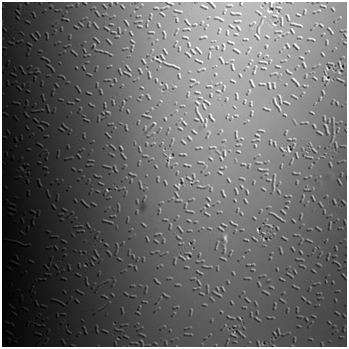 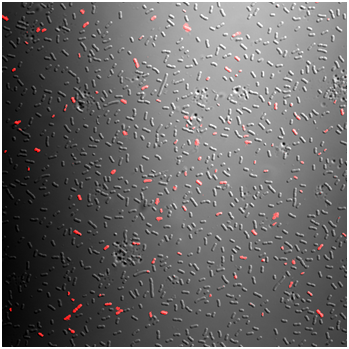 20 mins
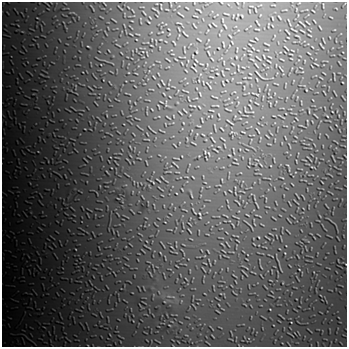 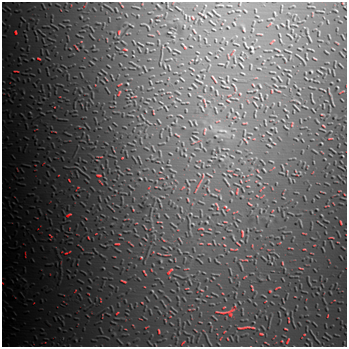 30 Mins
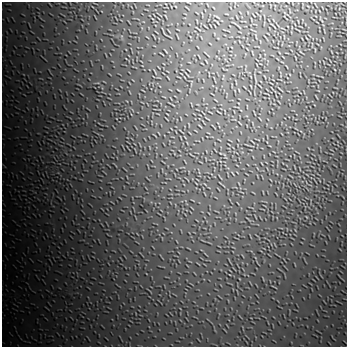 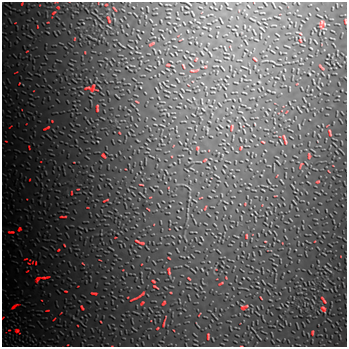 60 Mins
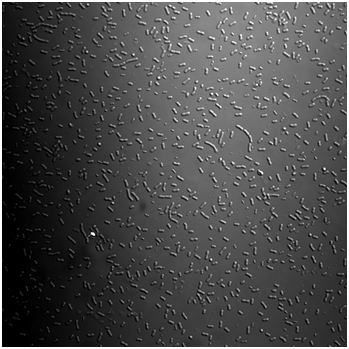 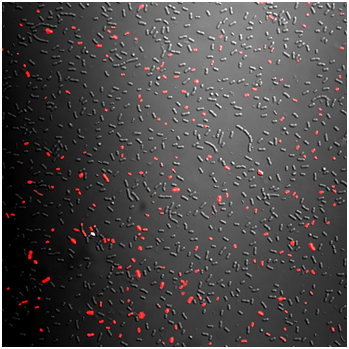 5 Mins
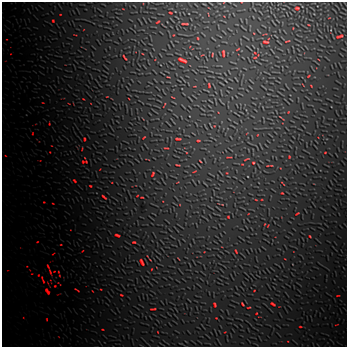 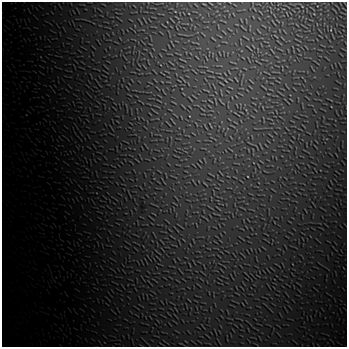 10 Mins
Fig : Confocal microscopy analysis of membrane permeabilization assay by PI uptake. 
Acinetobacter baumannii (ATCC 19606) was incubated (5 to 60 min) with peptide P-3 
(2 µg/ml) at 37oC in MHB medium. Panel on the left side is the control group and on the right side, the treated cells at varied time intervals.
In-silico Studies
Prediction of biophysical properties of AMPS using in-silico tools
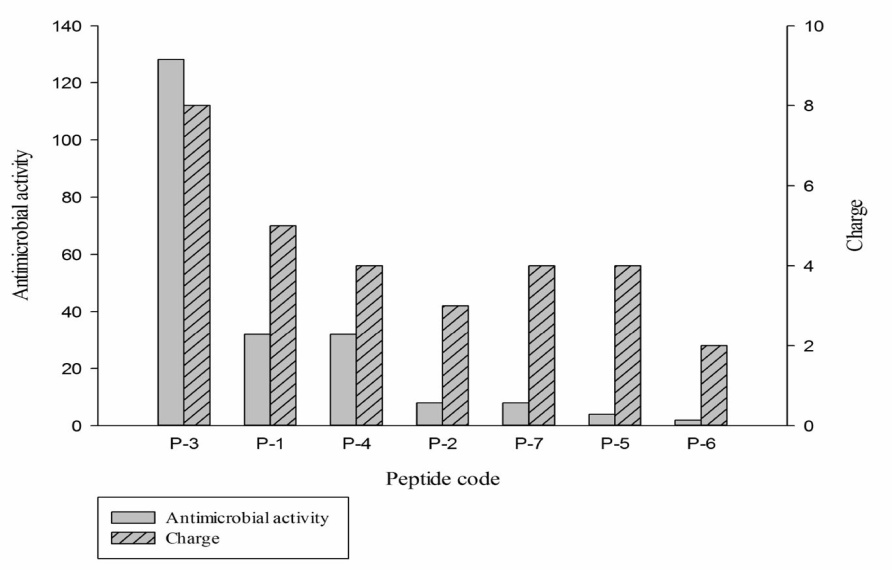 Fig- Correlation of antimicrobial activity and charge of
 antimicrobial peptides
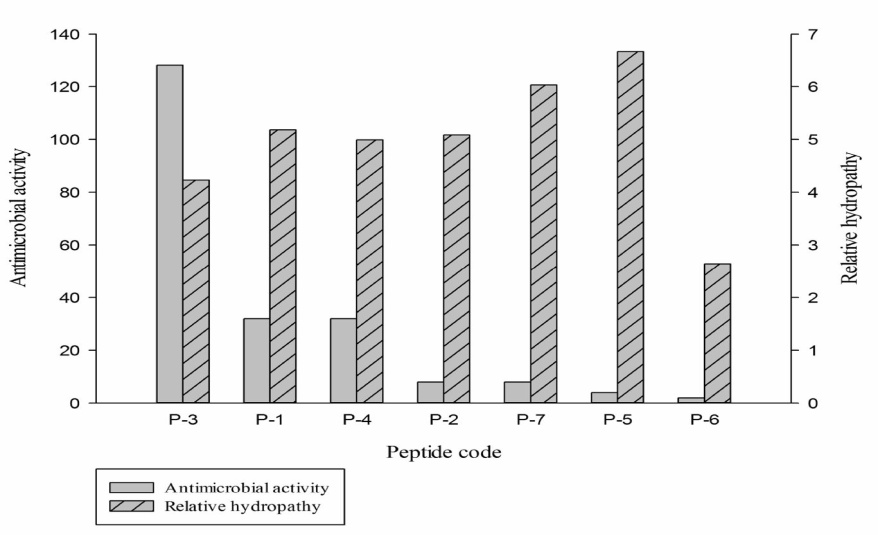 Fig- Correlation of antimicrobial activity and relative hydropathy 
of antimicrobial peptides.
In-silico Studies
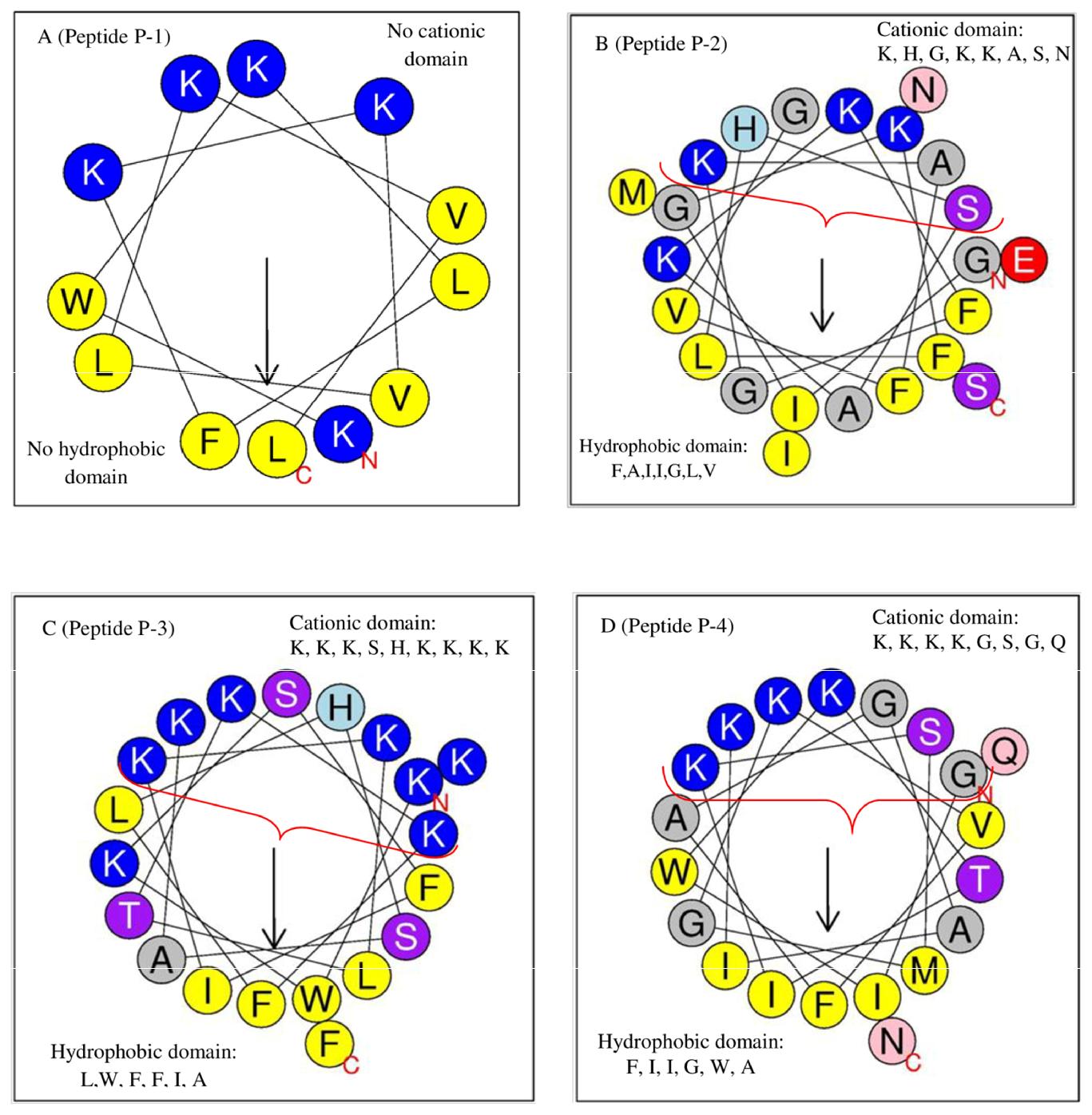 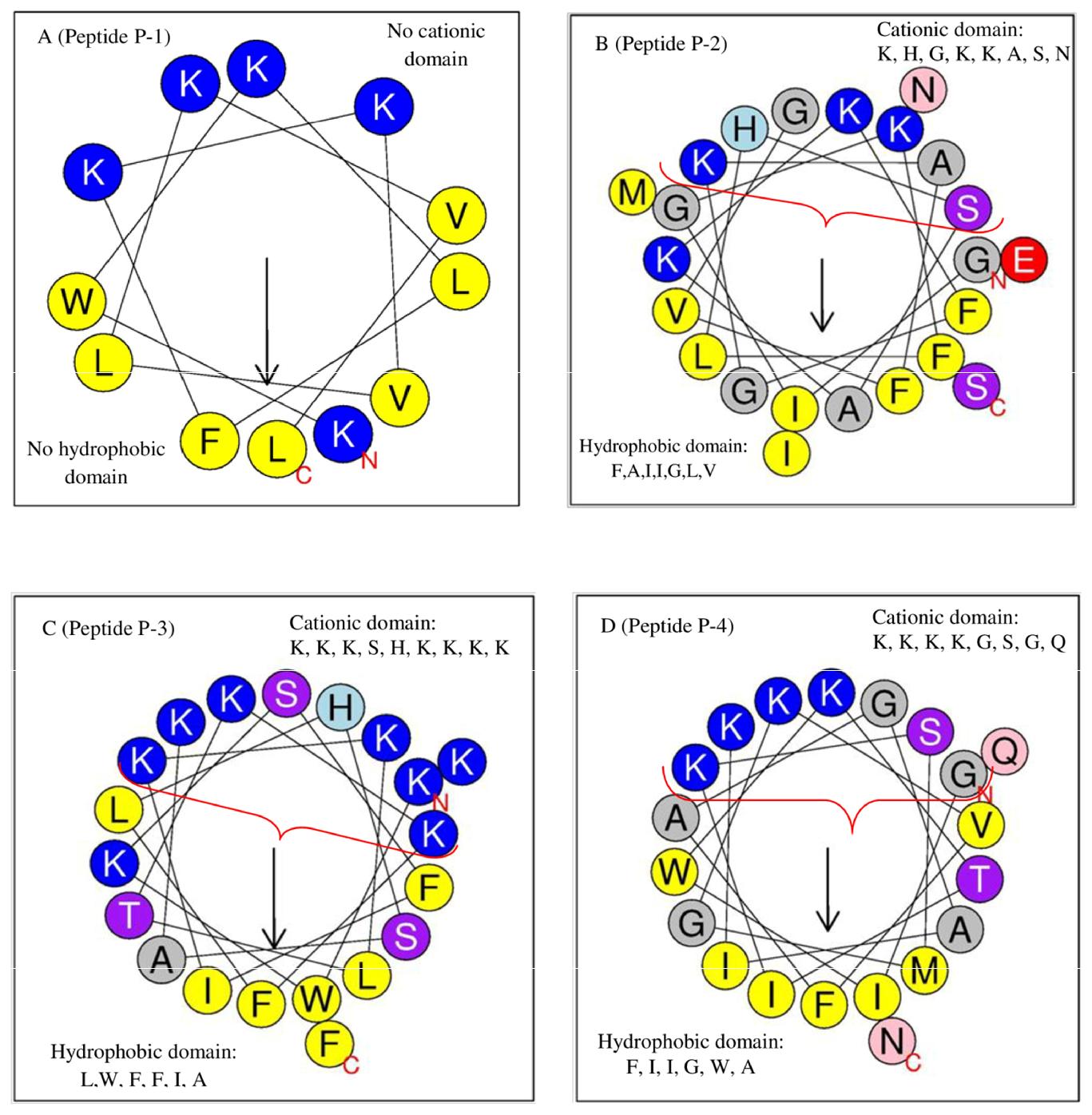 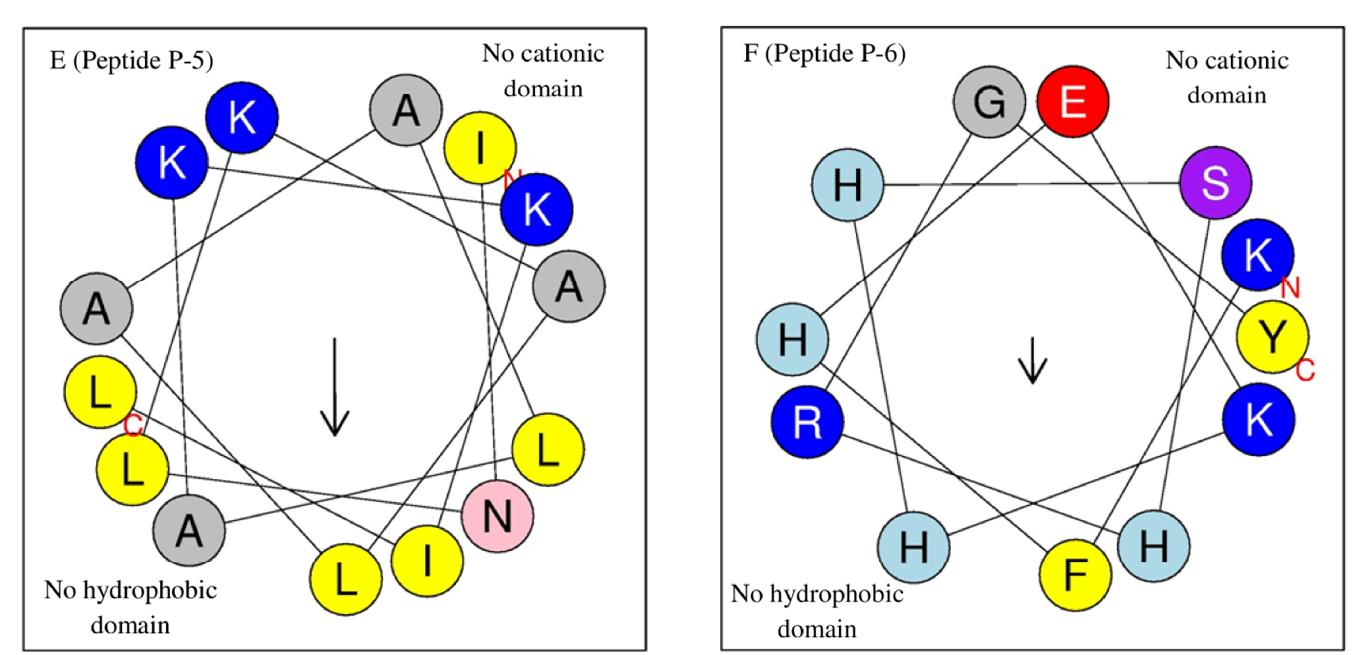 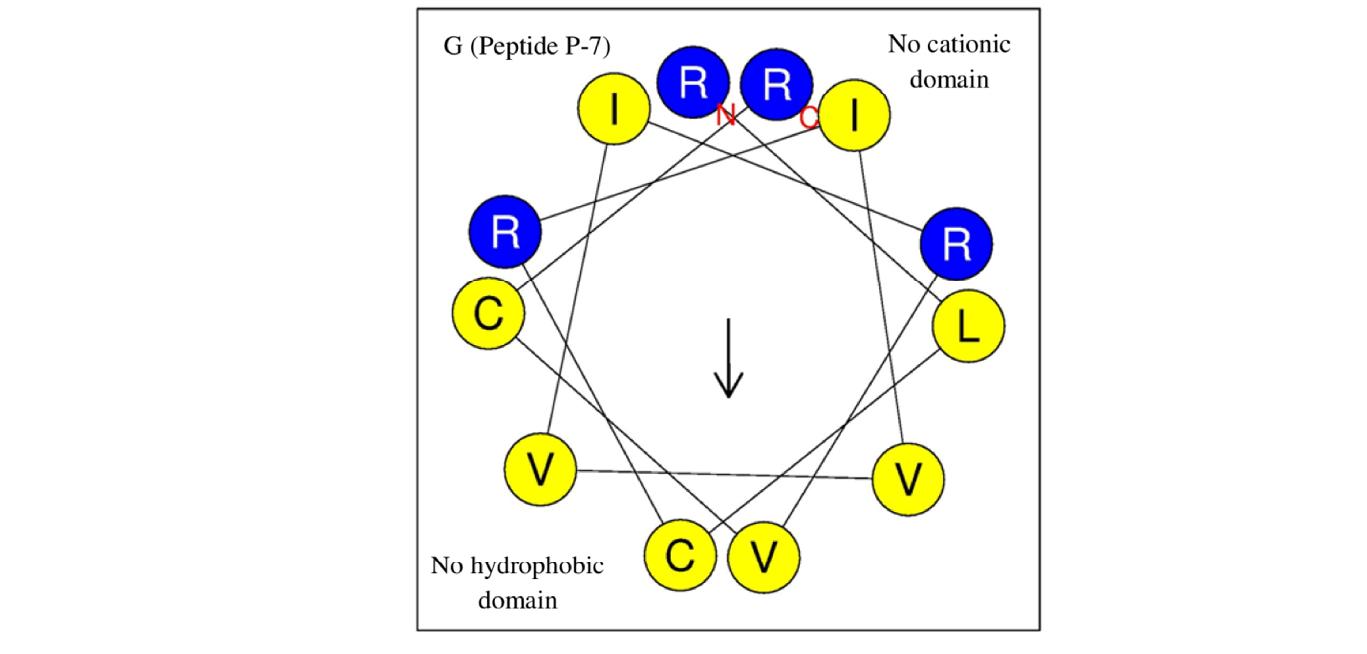 Helical wheel projection of the 
anti-Acinetobacter peptides depicting 
the spatial arrangement of the amino acids. 
Helical wheel projection was determined 
by Heliquest software.


Color code: 

 Yellow: non polar residues; 
 Dark blue: polar charged residues; 
 Grey: polar uncharged residues; 

E, Q, N: polar residues, found rarely in peptides.
N: amino terminal of peptide; 
C: carboxy terminal of peptide.
Significance
Topical Therapeutic efficacy????
K11 hybrid peptide for managing A. baumannii infected wound in a murine model
In-vitro Evaluation
PREPARATION OF PEPTIDE HYDROGEL FORMULATION
Rheological properties of Carbopol
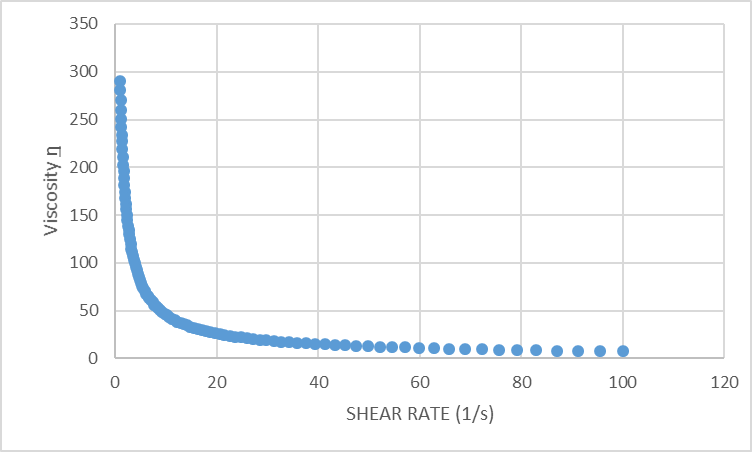 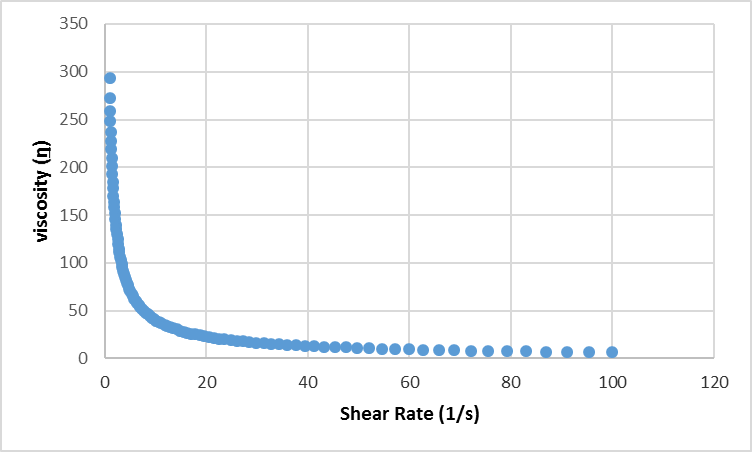 a
b
Graph showing the shear rate vs viscosity of the gel used in the per se group(a), formulation for treatment group(b).
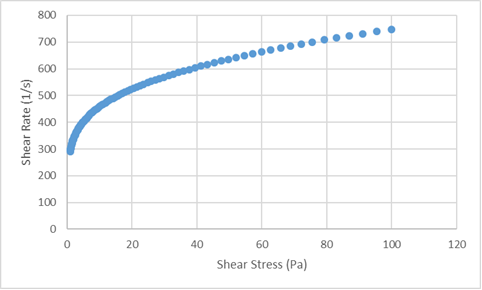 The graph on the left depicting the viscosity vs shear rate of the formulation used for the treatment.
TOXICITY STUDIES OF THE PEPTIDE
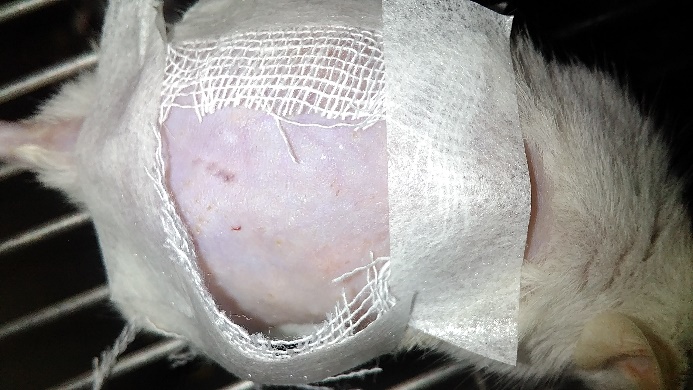 NON TOXIC TO MURINE MODEL
Fig: The patch studied showed no sign of irritation or inflammation when observed for a period of 2 weeks.
ESTABLISHMENT OF EXCISION WOUND INFECTION WITH 
baumannii IN MURINE MODEL

   Excision wound was created by pinching and lifting the shaved skin on the dorsal side of mouse by  
using a 6mm biopsy punch after which the wound was challenged with infection of 
A. baumannii. (Thompson et al., 2014).
EVALUATION OF THERAPEUTIC EFFICACY OF THE PEPTIDE HYDROGEL FORMULATION
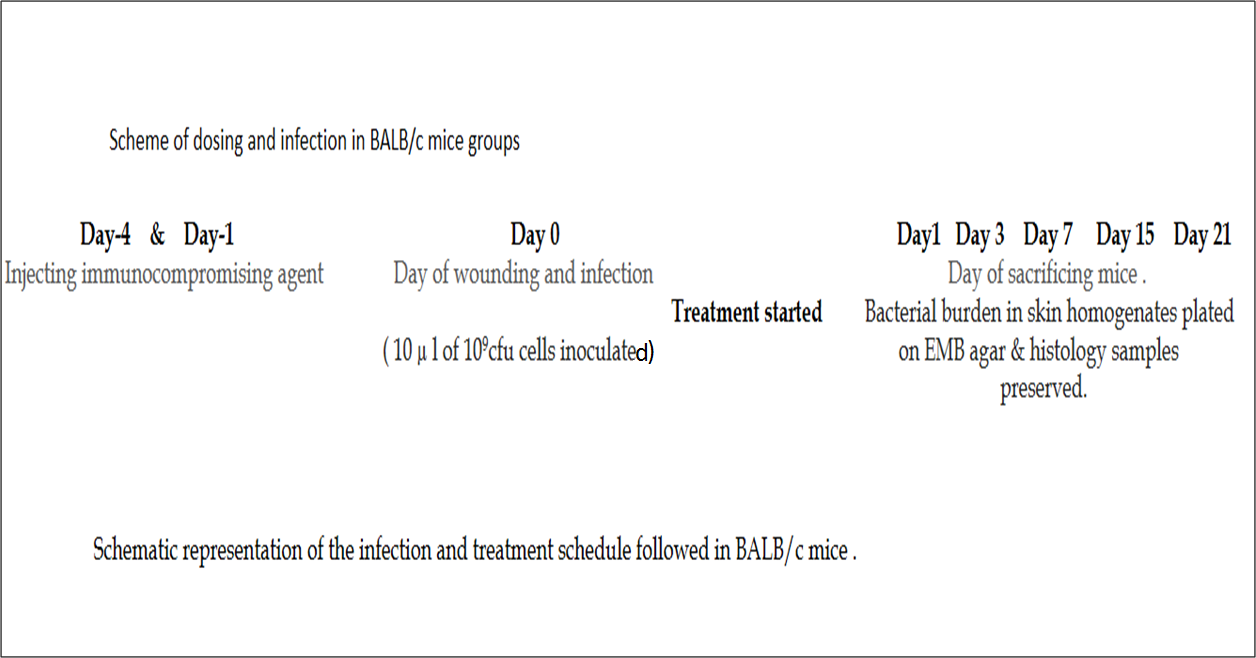 Figure: Showing systemic representation of mice excision wound model (A) Showing removal of the hair with hair removing cream. (B) Wound infliction with a punch of 6mm which is challenged with infection of A. baumannii and is allowed to get absorbed. (C) Wound after the infection.
Weight of the mice recorded
Fig: Weight recorded during the course of the experiment with initial weights being 23±2, 25±2, 24±2 and 25±2 for control, infected, per se and treatment respectively.
Quantification of Wound Bioburden
Quantification of Wound Bioburden
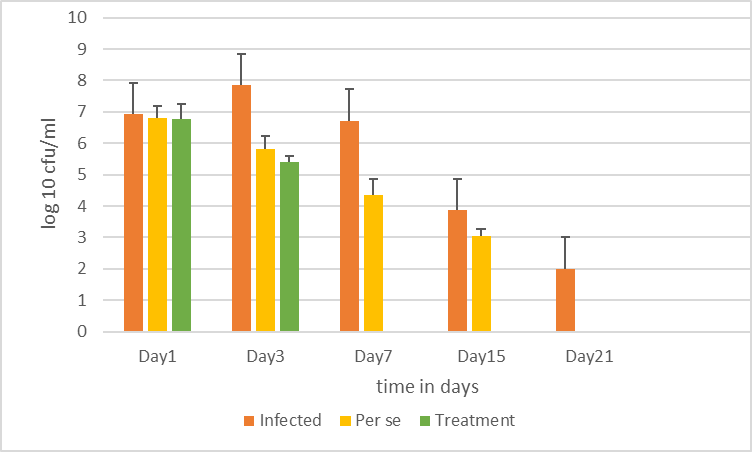 *
Figure: Bacterial burdens (Log10CFU/ml) of A. baumannii on different days in infected, per se and treatment groups.
Macroscopic assessment of the wound enclosure and healing.
Quantitative assessment of wound (Wound contraction rate in %)
Table: Percentage enclosure of wound over a period of 21 days
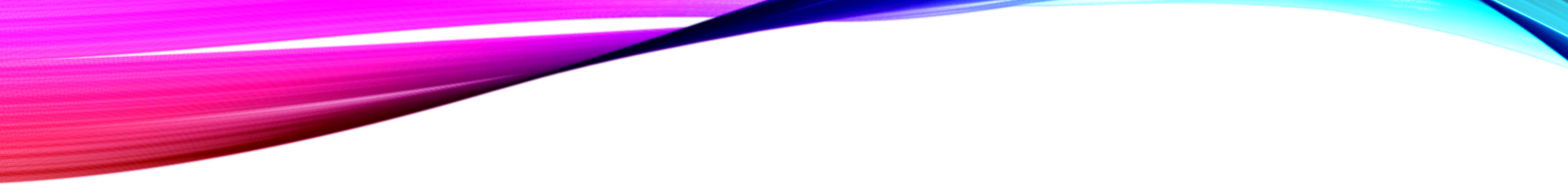 Qualitative assessment of the wound
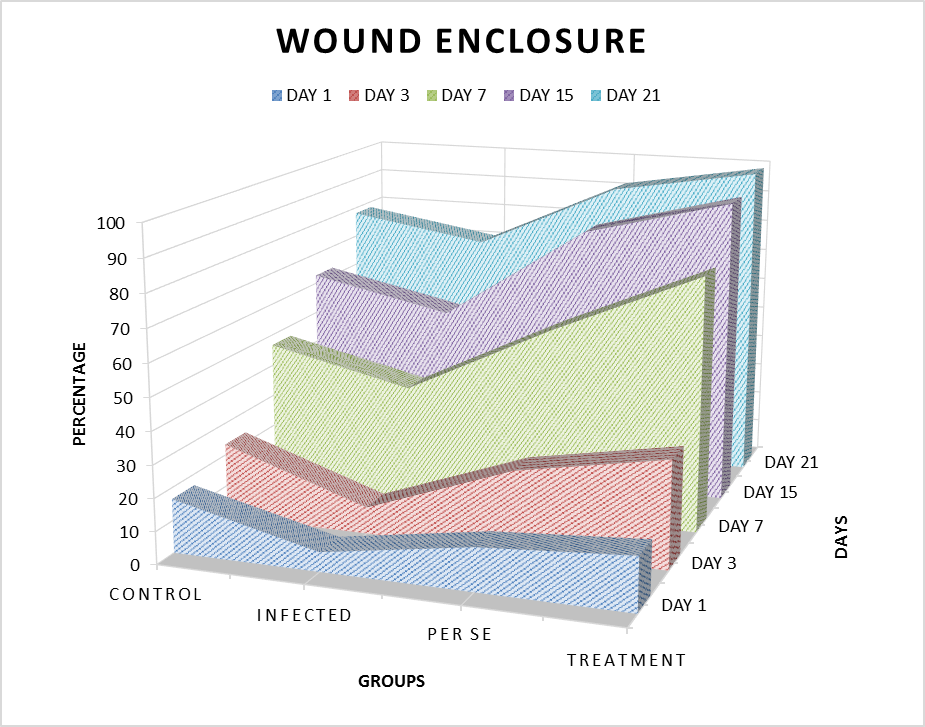 Fig: Percentage wound enclosure in various study groups
Punched Uninfected
Punched Infected
Punched Infected + hydrogel
Punched Infected + formulation
Figure: Pictorial representation of the wound contraction at various time intervals
Histopathological studies
Photomicrographs of H-E stained dorsal wound sections UNDER 400X
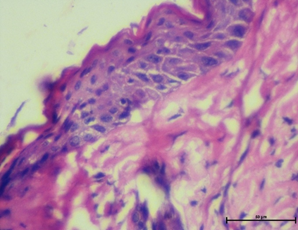 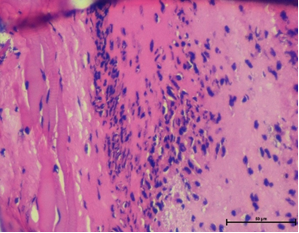 3
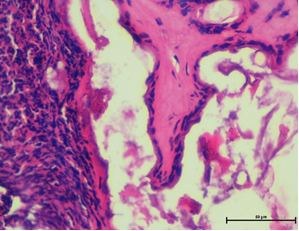 2
1
Infected, day 7 (Thick band of 
infilterating PMNLs)
Infected, day 3 (Eschar on left, surface ulceration on right)
Infected, day 15 (epithelial cells and
 necrotic tissue of damaged sample)
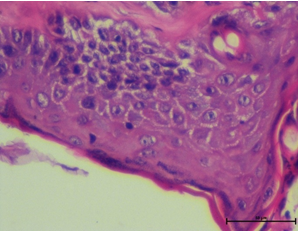 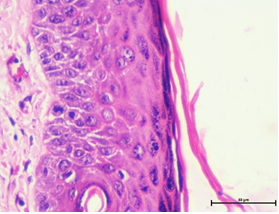 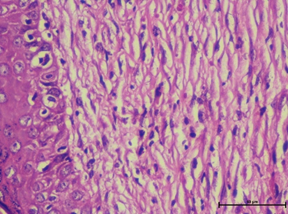 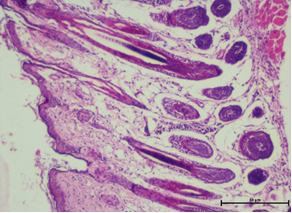 5
4
6
7
Treated, day 15 (hair follicles
present, significant healing 
 and regeneration)
Treated, day 7 (granulation 
tissue at periphery with healed
area, removal of necrotic tissue)
Treated, day 7 (formation of 
Epithelial cells and basal cells 
layer)
Treated, day 3 (wound remodelling
& keratin producing keratinocytes)
Photomicrographs of H-E stained dorsal wound sections UNDER 100X
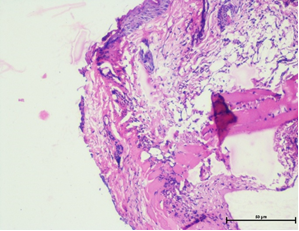 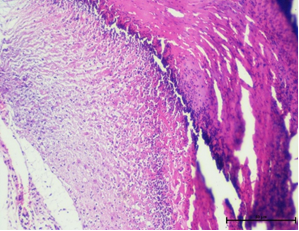 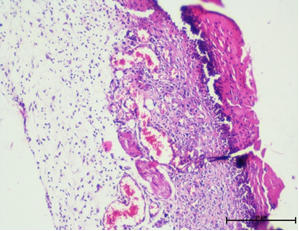 3
1
2
4
Infected, Day 7 (Granulation tissue with blood vessels & inflammatory cells)
Control , Day3 (Neutrophil infiltration & granular tissue formation)
Control , Day 7 (Healing & necrosis going on simultaneously)
Infected , Day 3 (Damaged ulcer beds & monocytes )
Treatment on day 3
Day3
Day 7
Day 7
Day 15
8
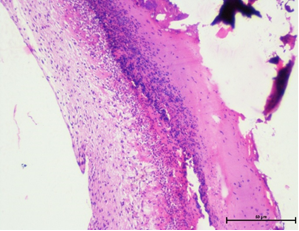 6
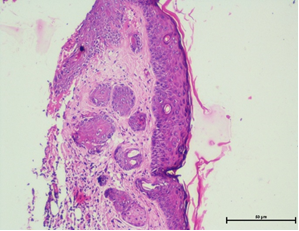 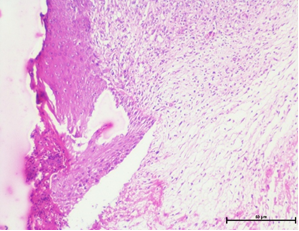 7
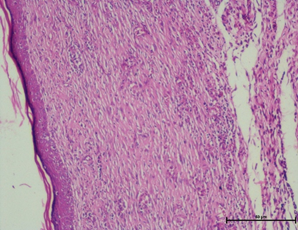 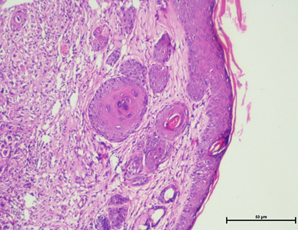 9
5
Treatment, Day 3 (Tissue remodelling with infiltrating pus cells)
Day 7, (Gap filling in epithelium with debriding, Hyperplasia seen)
Day 3, (Active cell division & apoptotic cell bodies)
Day 15, (Regeneration with
 angiogenesis & epithelization)
Day 7, (Tissue healing, no blood vessels seen)
Collagen - Masson's Trichrome stain
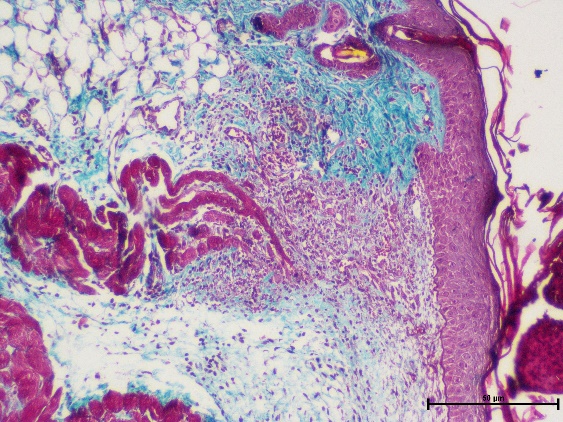 A
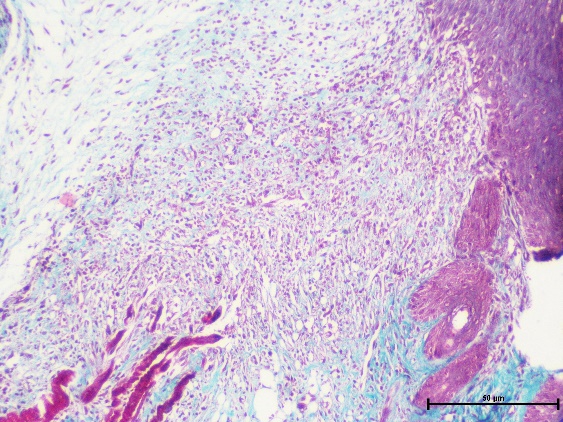 B
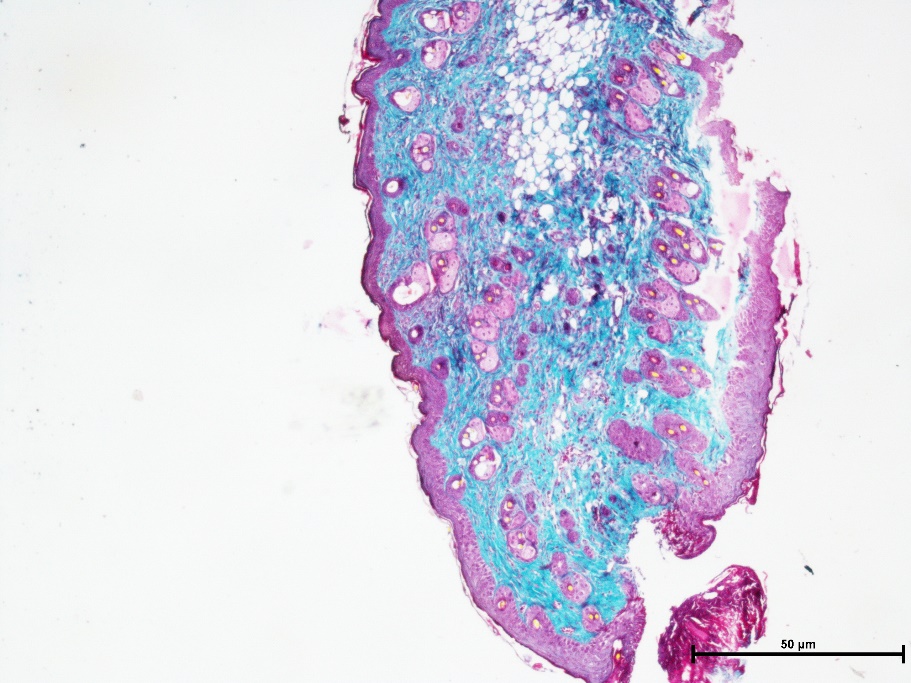 C
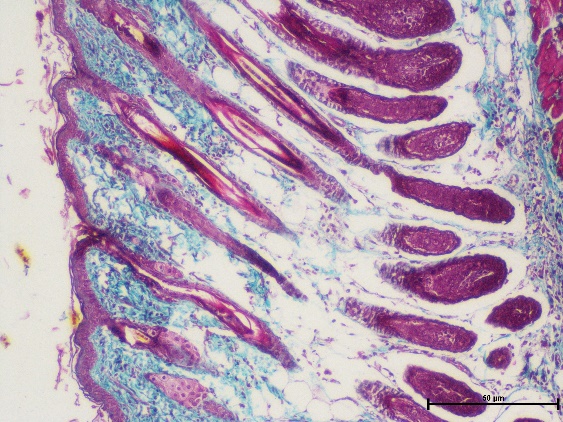 D
Infected, day 3 (extensive expanded network of collagen)
Treated, day 7 (blue green collagen fibres closely packed; nucleated fibroblasts between fibres, more collagen and less granulation tissue)
Treated, day21 (normal collagen with 
hair follicles and reduced vascularity)
Control, day 3 (collagen in healing tissue)
Fig: Photomicrographs of Masson’s Trichrome staining of wound sections (A to D) under 100X
Elastic tissue fibres - Verhoeff's van Gieson (EVG)
C
B
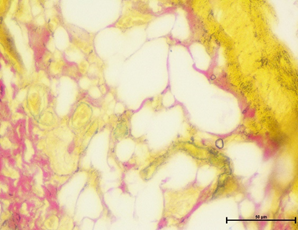 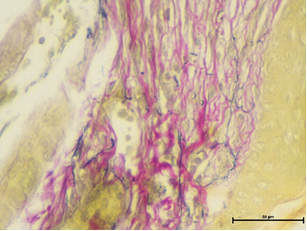 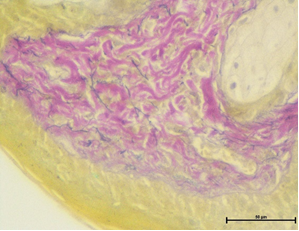 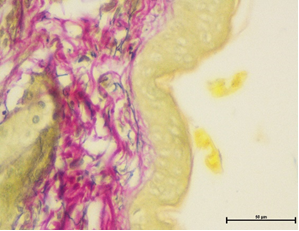 D
A
Treatment, day 7 (dense elastic fibres between rose pink collagen, showing small vessels formed from elastin fibres)
Treatment, day 7 (individual elastic fibres , more widely spread than in control)
Treatment, day 3 (dense collagen, elastic fibres in black)
Control, day 3 (normal collagen, fibres not seen)
Fig: Photomicrographs via Elastic Van Geison staining of wound sections under 100X
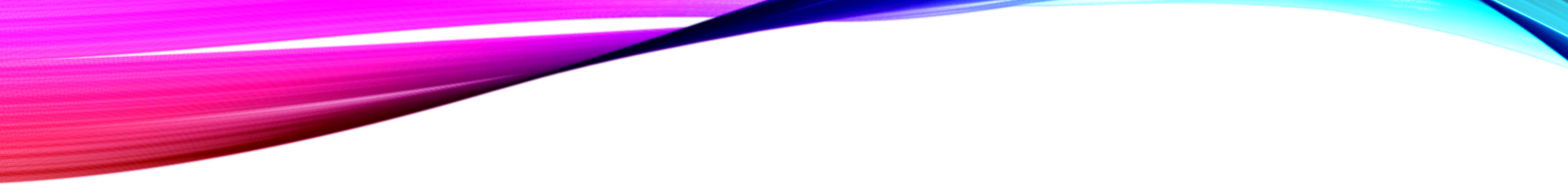 TO DETERMINE THE LEVEL OF OXIDATIVE STRESS
Estimation of lipid peroxidation
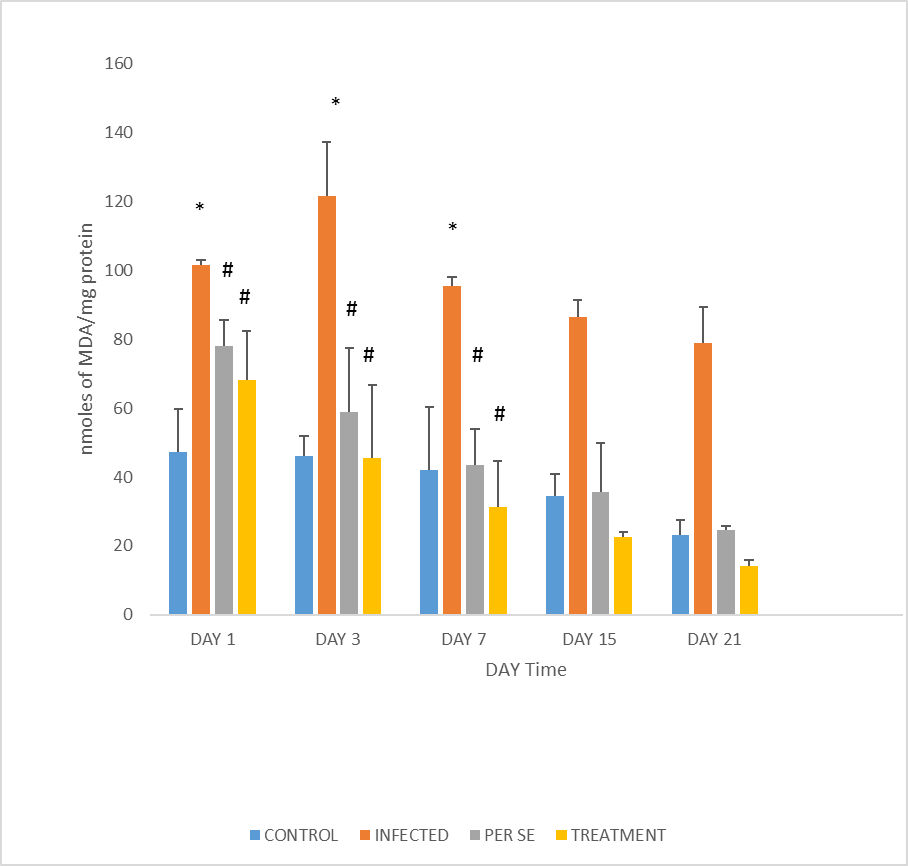 Fig: Effect of formulation on Lipid Peroxidase level in various study groups. Values represented as nanomoles of MDA/mg protein. Values are expressed as mean ± S.D. of three different observations. *p<0.001 vs control. #p<0.001 vs infected.
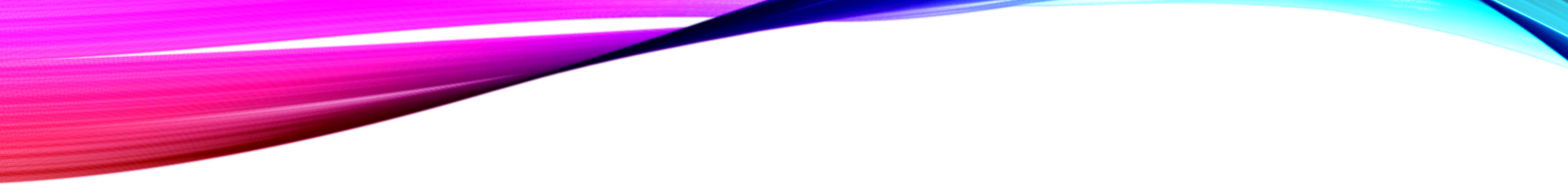 Estimation of Catalase activity:
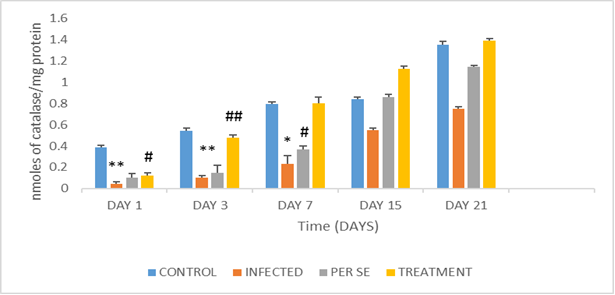 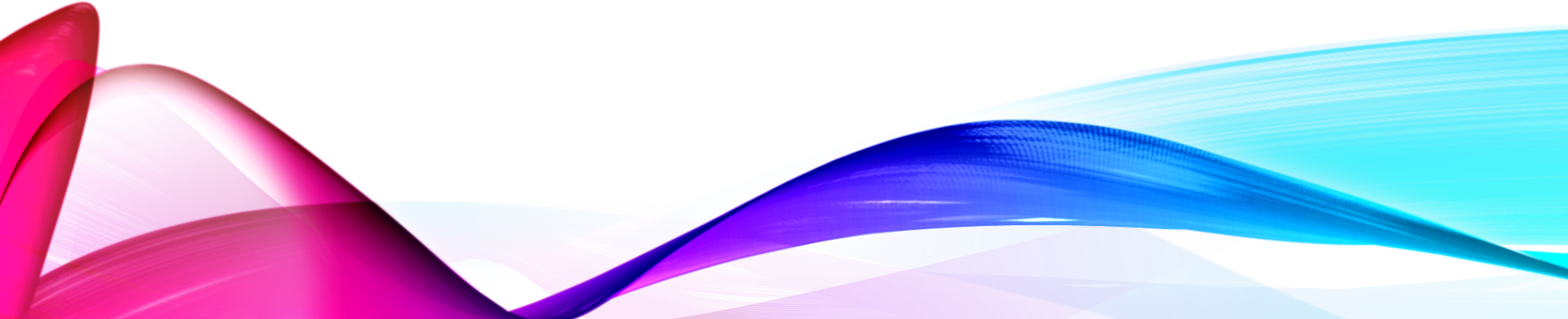 Figure: Effect of formulation on the various study group in terms of catalase activity in a murine model infected with A. baumannii. Values represented as nmoles of catalase/mg protein. Values are expressed as mean ± S.D. of three different observations. **p<0.01 vs control, * p<0.05 vs control. #p<0.01 vs infected, ##p<0.05 vs infected.
0%
80%
To assess the survivability of  animals
Figure: Pictorial representation of percentage survival of mice in various study groups.
Outcome of the studies
Marketable Product
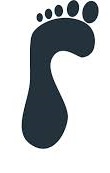 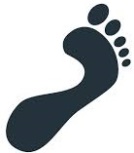 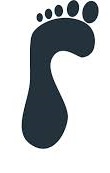 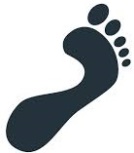 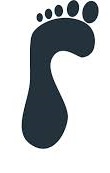 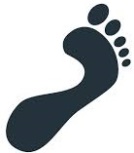 Performance Effective
Cost Effective
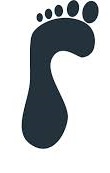 Bio-therapeutics
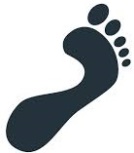 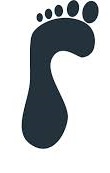 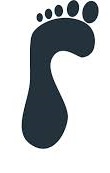 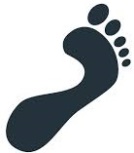 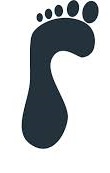 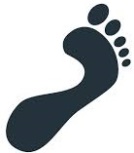 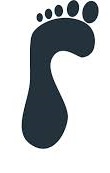 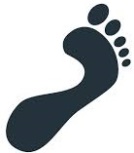 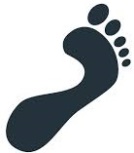 Evolutionary Ancient weapons
Research Team
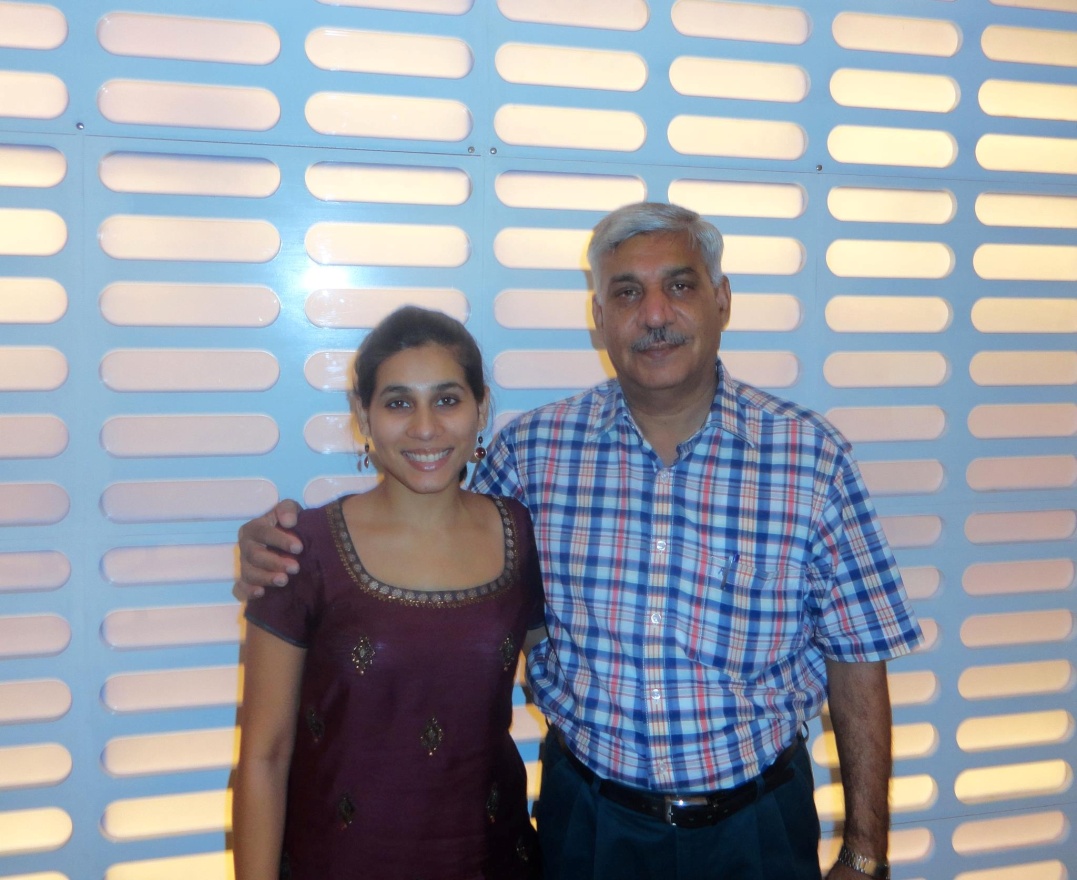 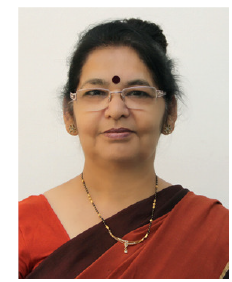 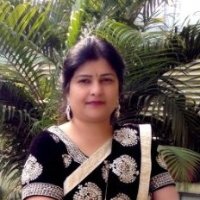 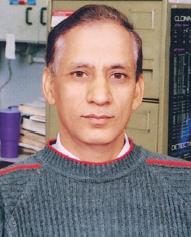 AMP group
Biosensor group
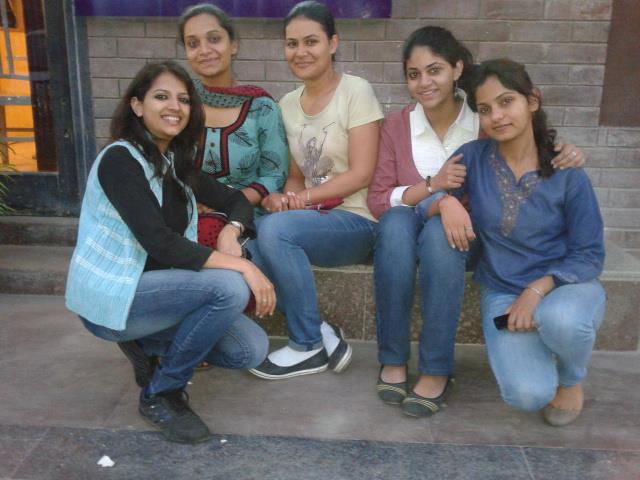 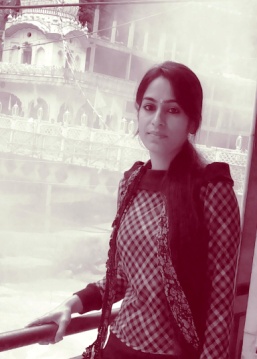 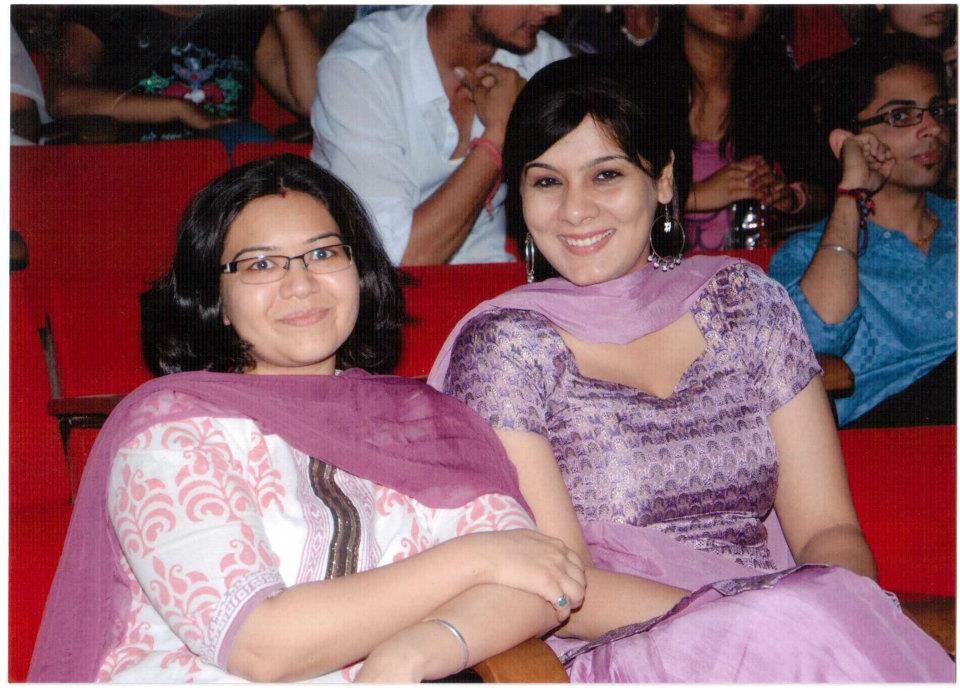 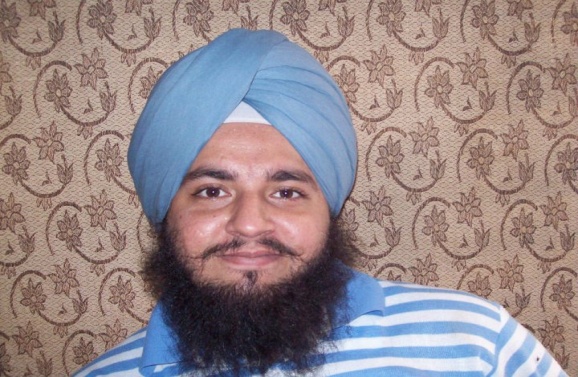 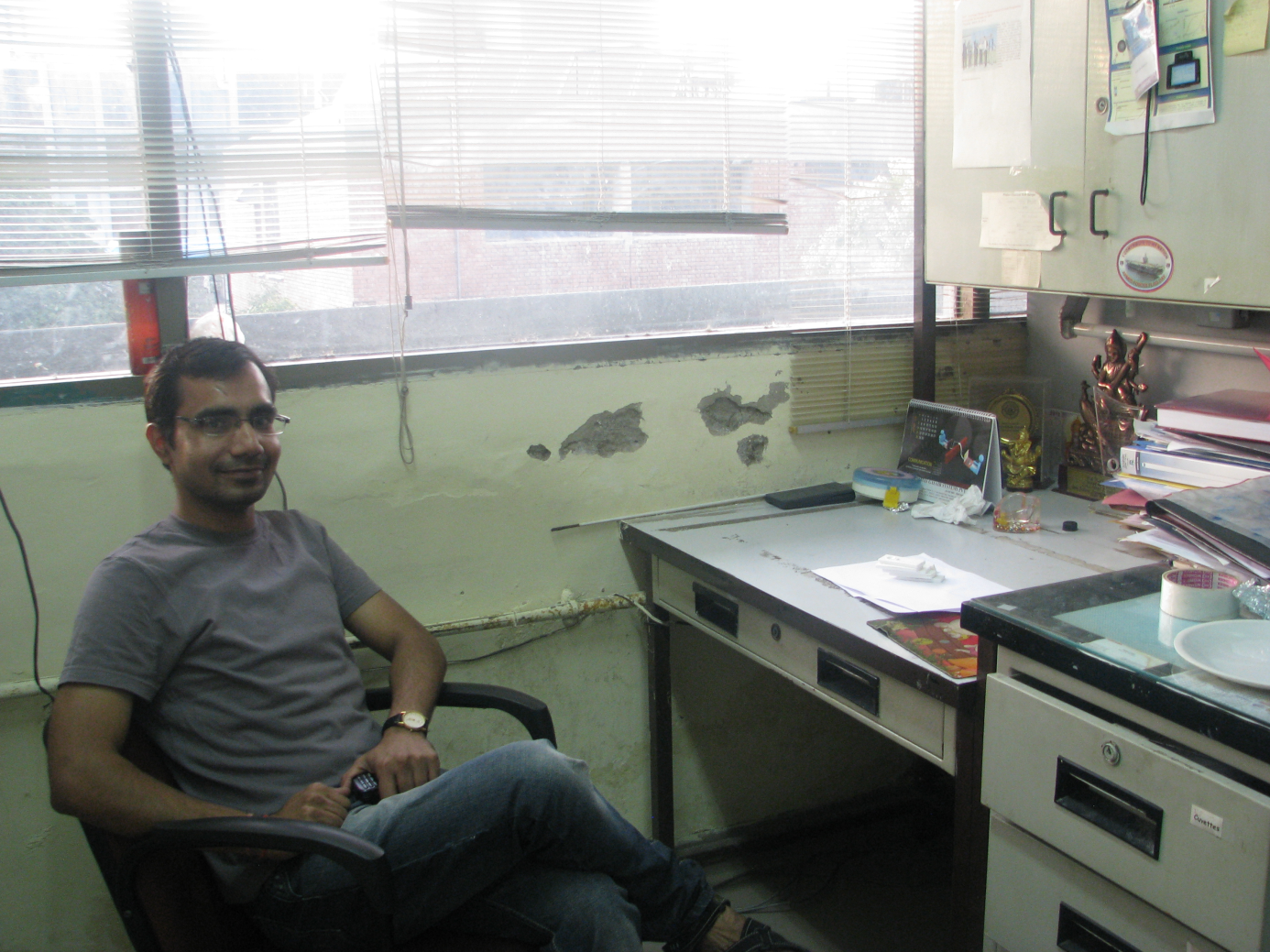 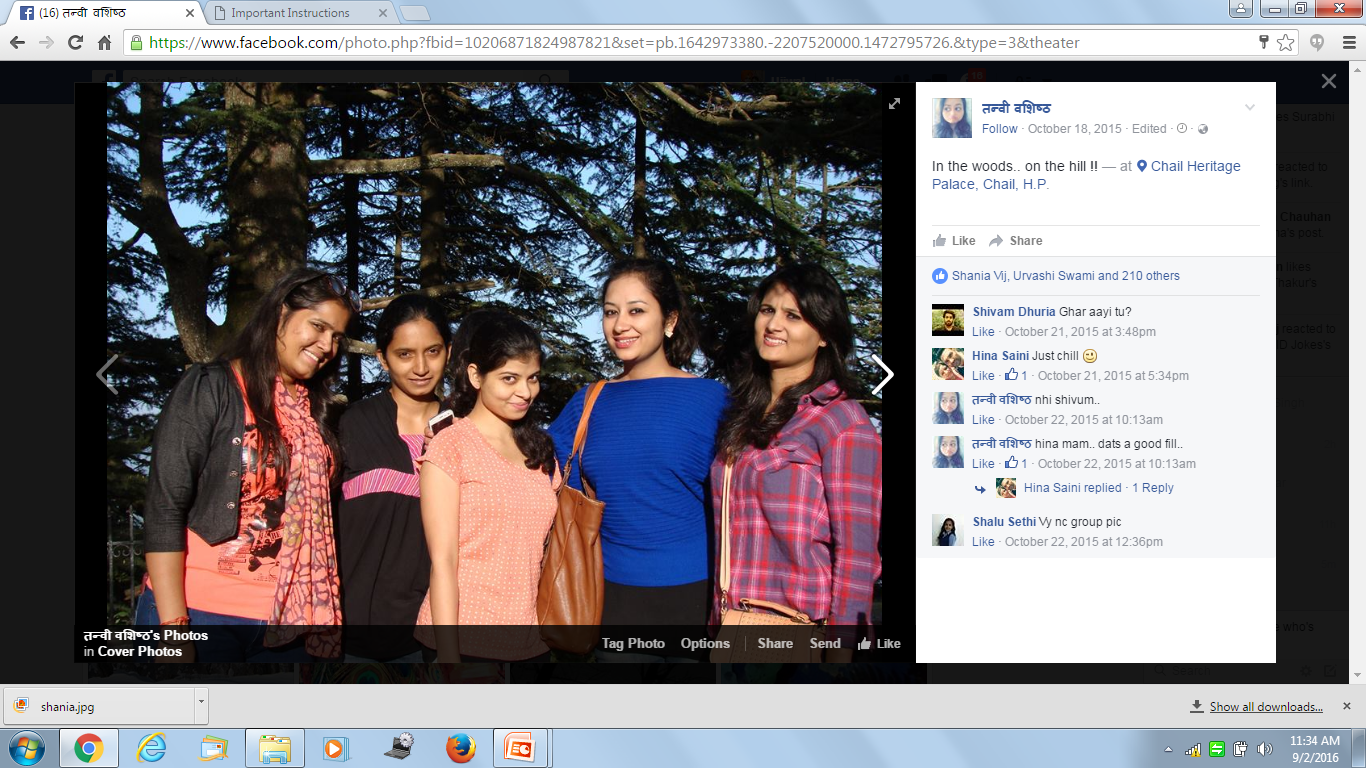 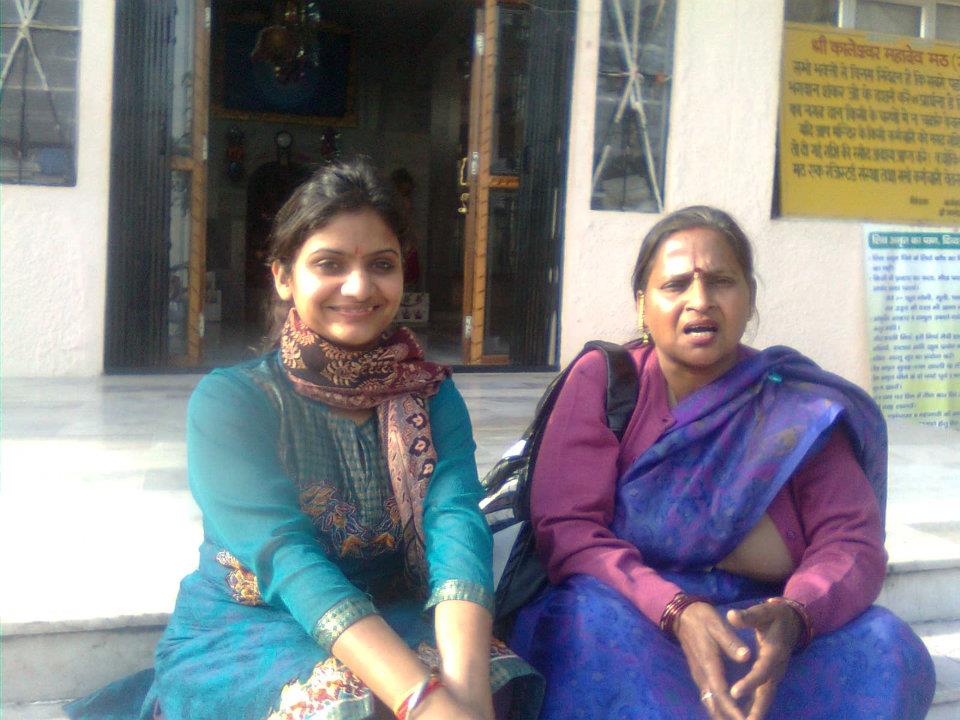 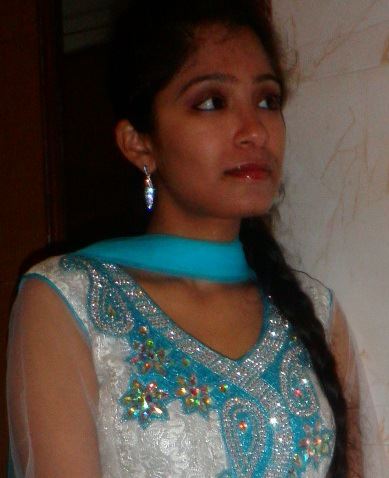 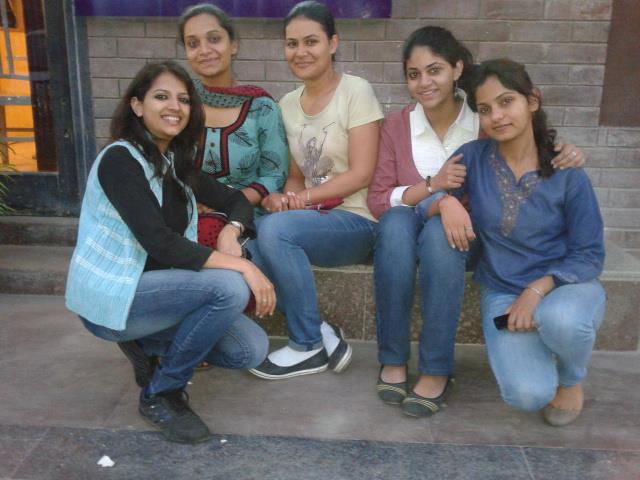 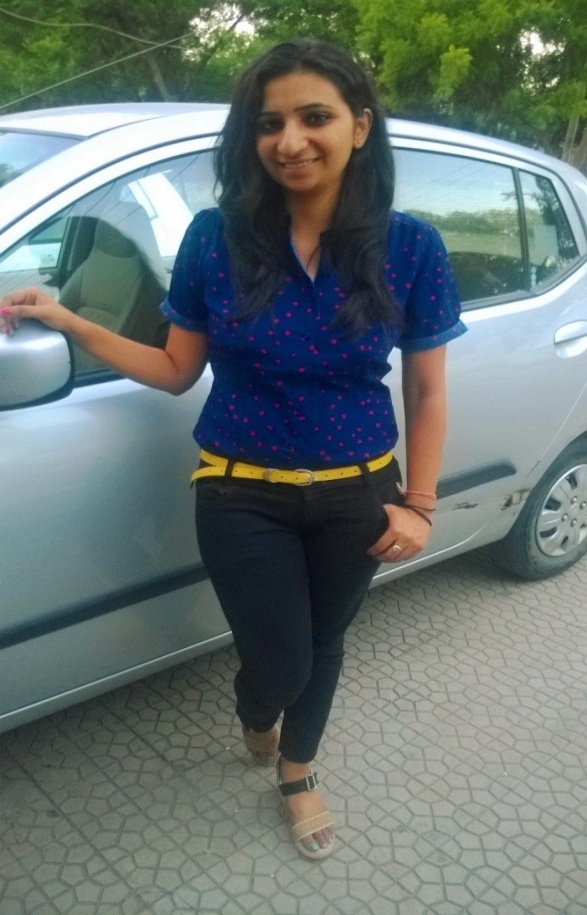 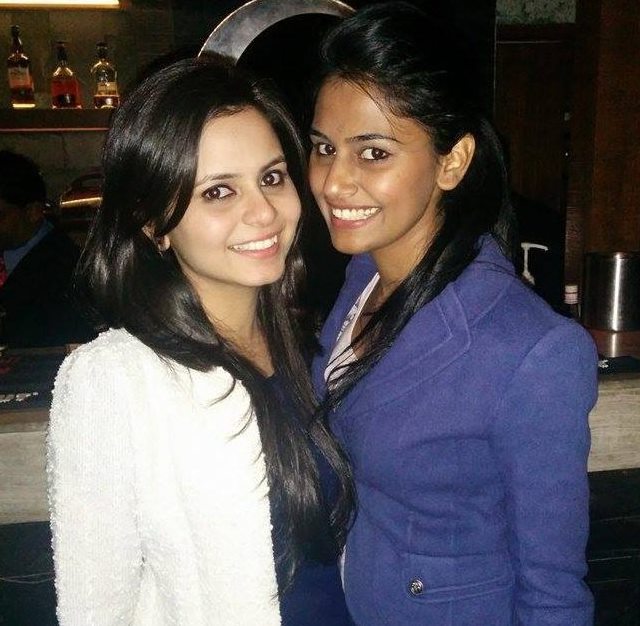 Molecular studies on drug resistance
Probiotic group
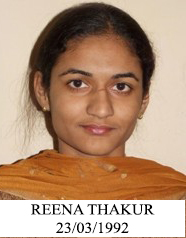 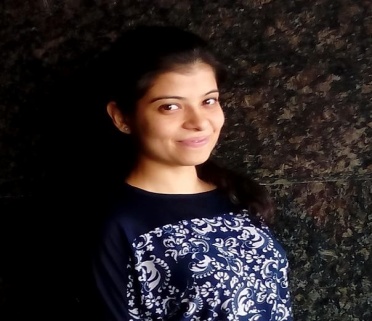 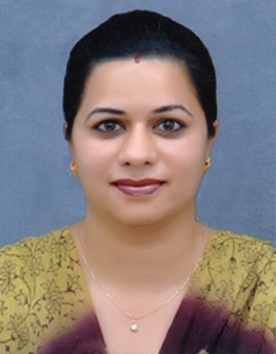 New joinees
Combating Biofilms